Module 1 – How would a world without corruption look?
Toolkit on Transparency, Accountability and Ethics in Public Institutions
Module 1 – How would a world without corruption look?
Training agenda
2
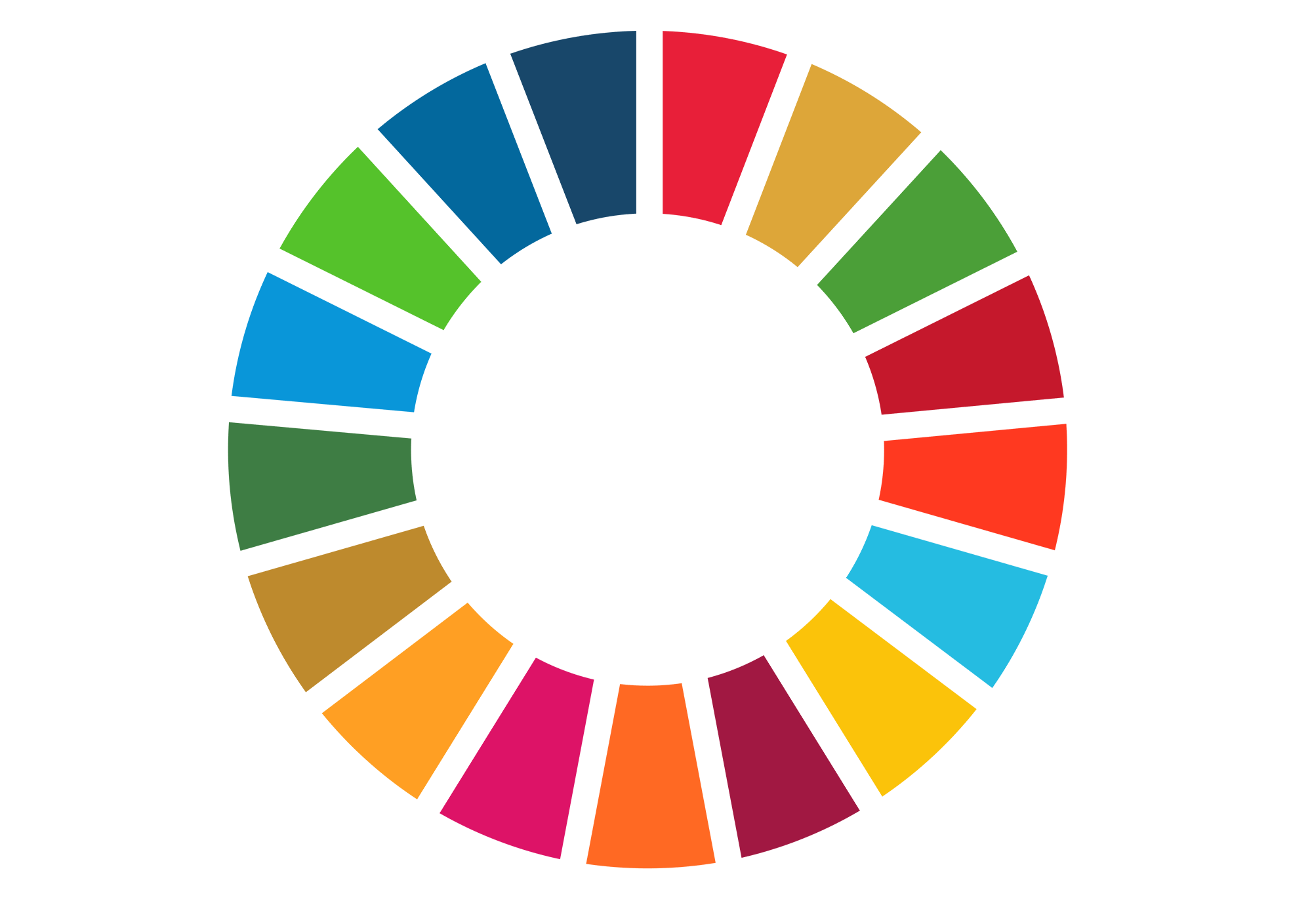 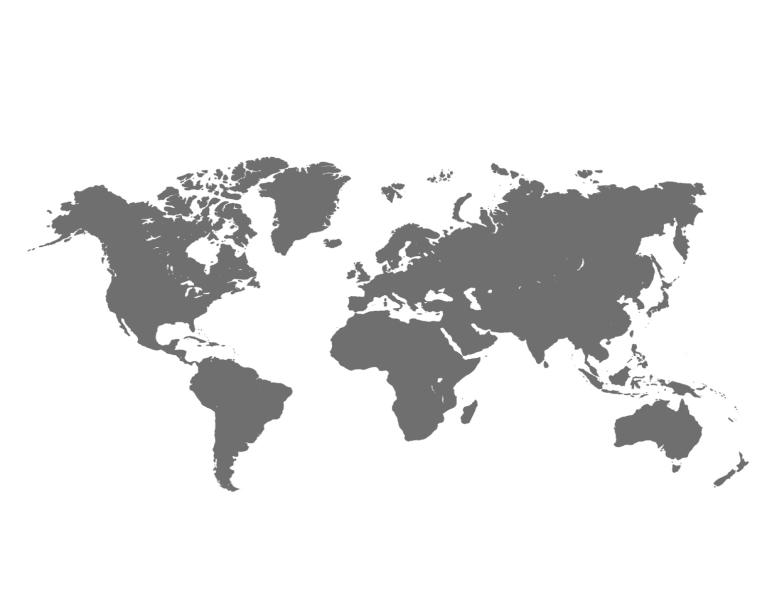 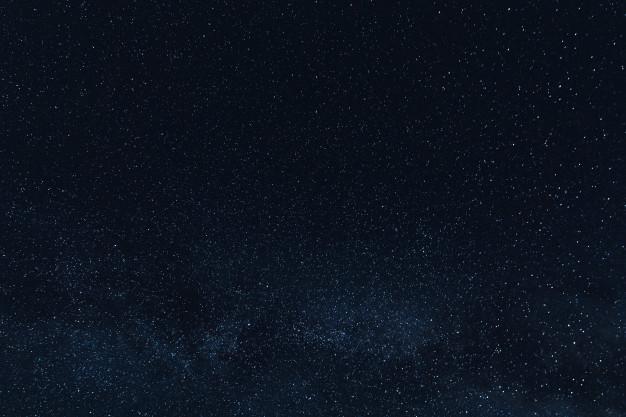 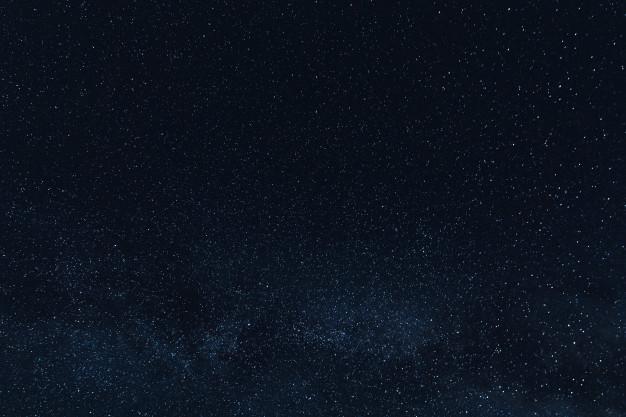 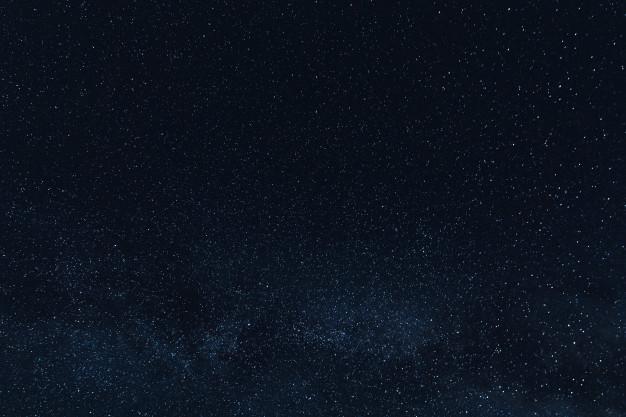 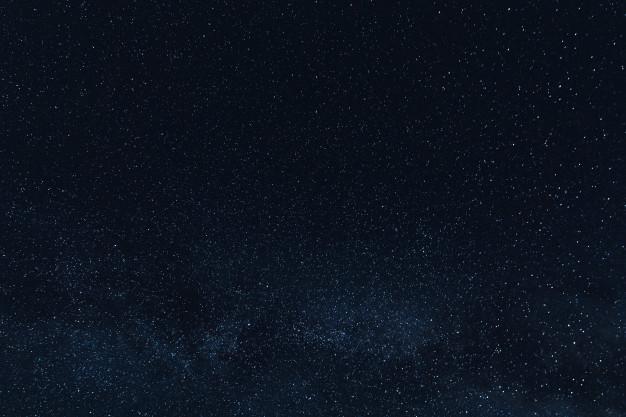 Welcome to the Toolkit on Transparency, Accountability and Ethics in Public Institutions
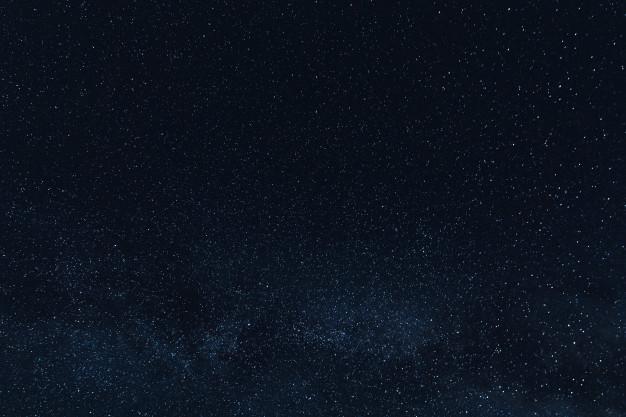 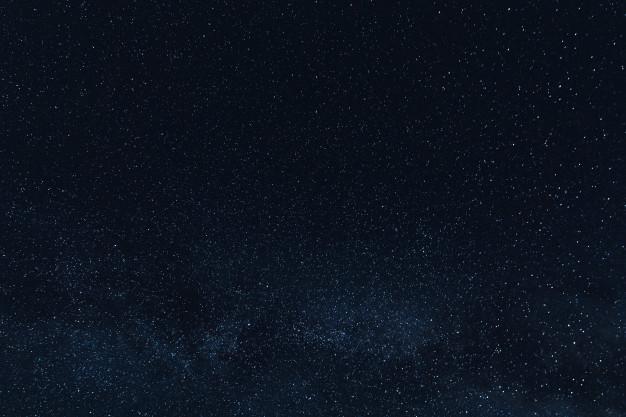 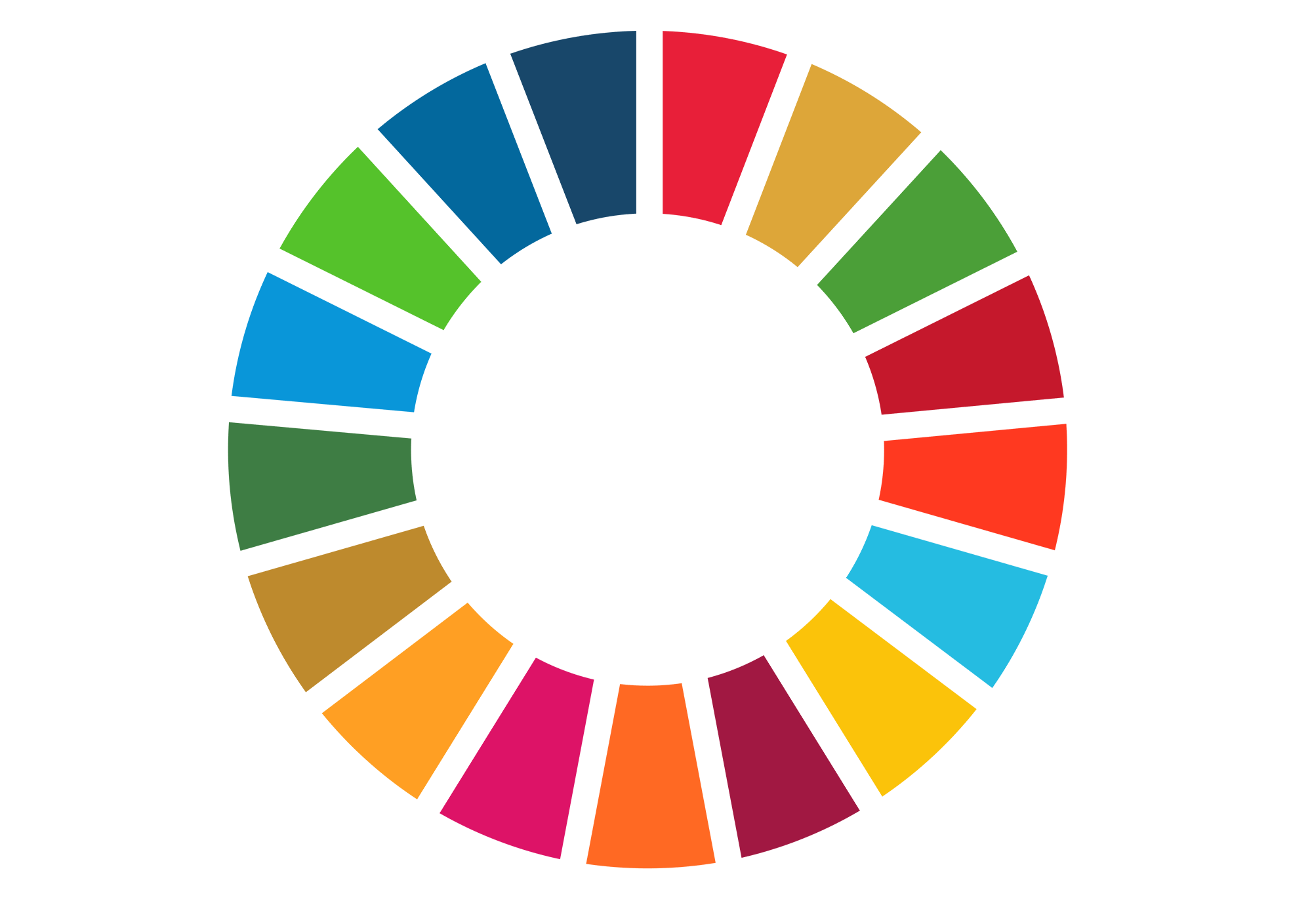 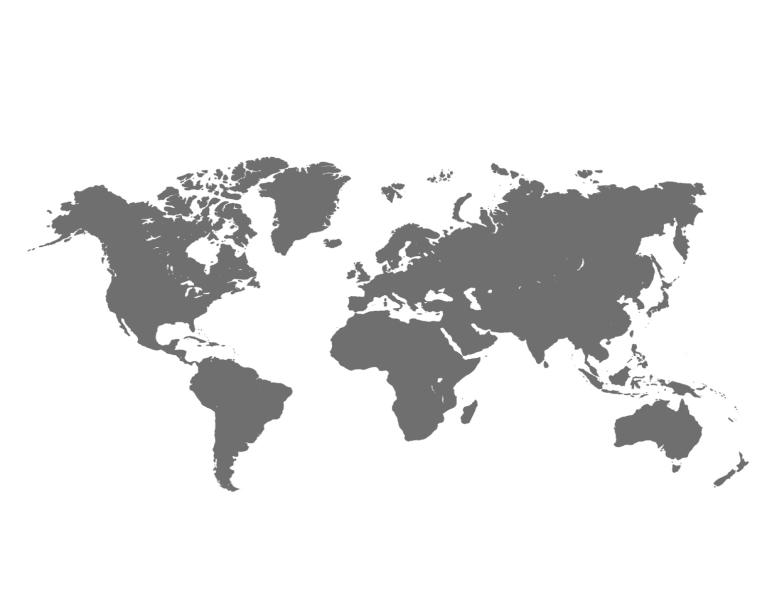 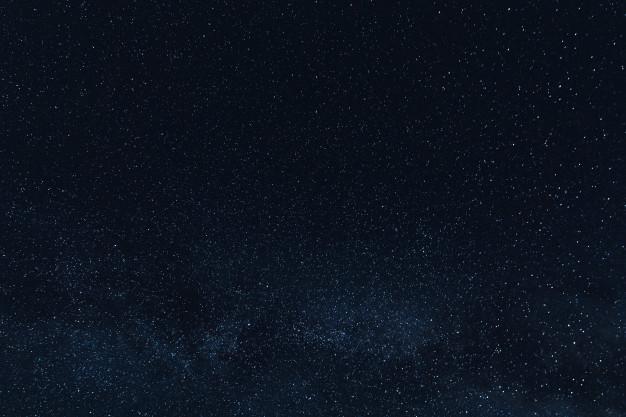 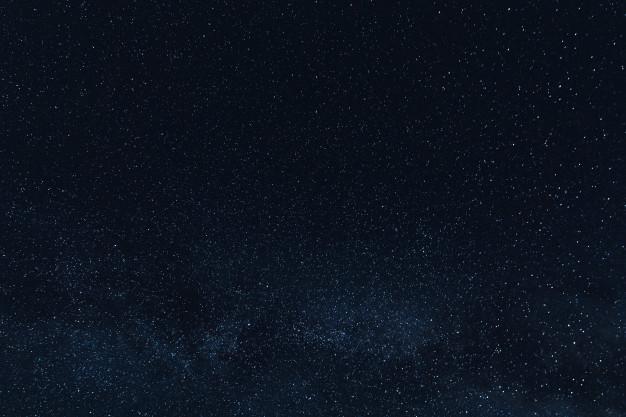 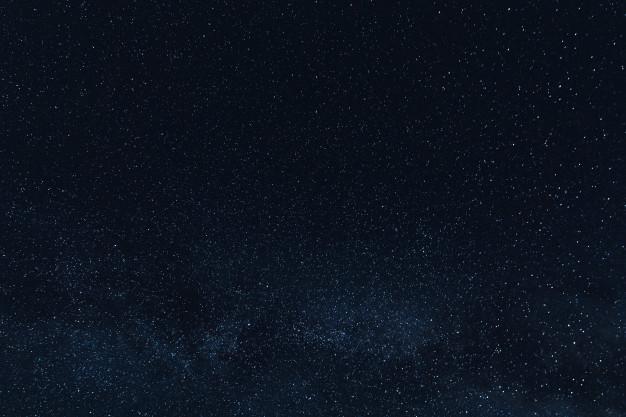 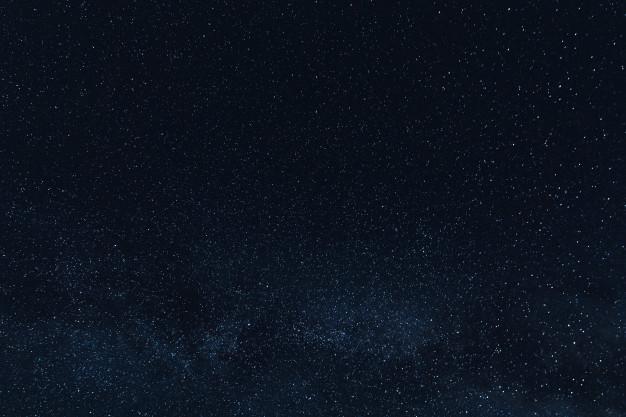 Let‘s get started with a short video ...
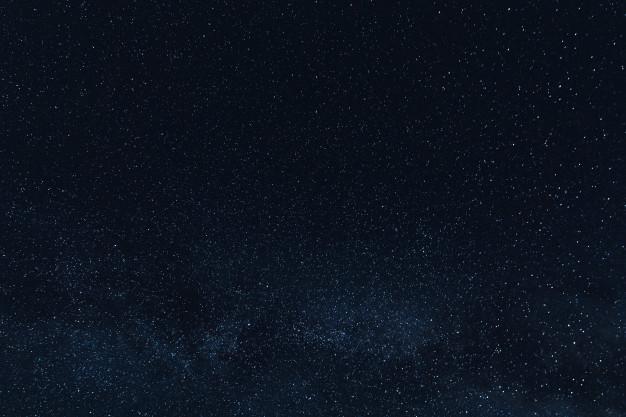 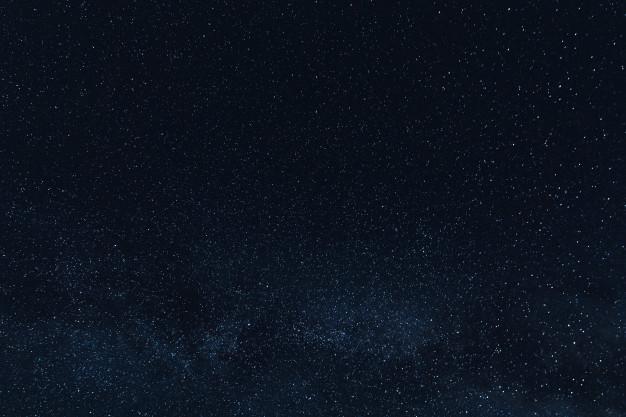 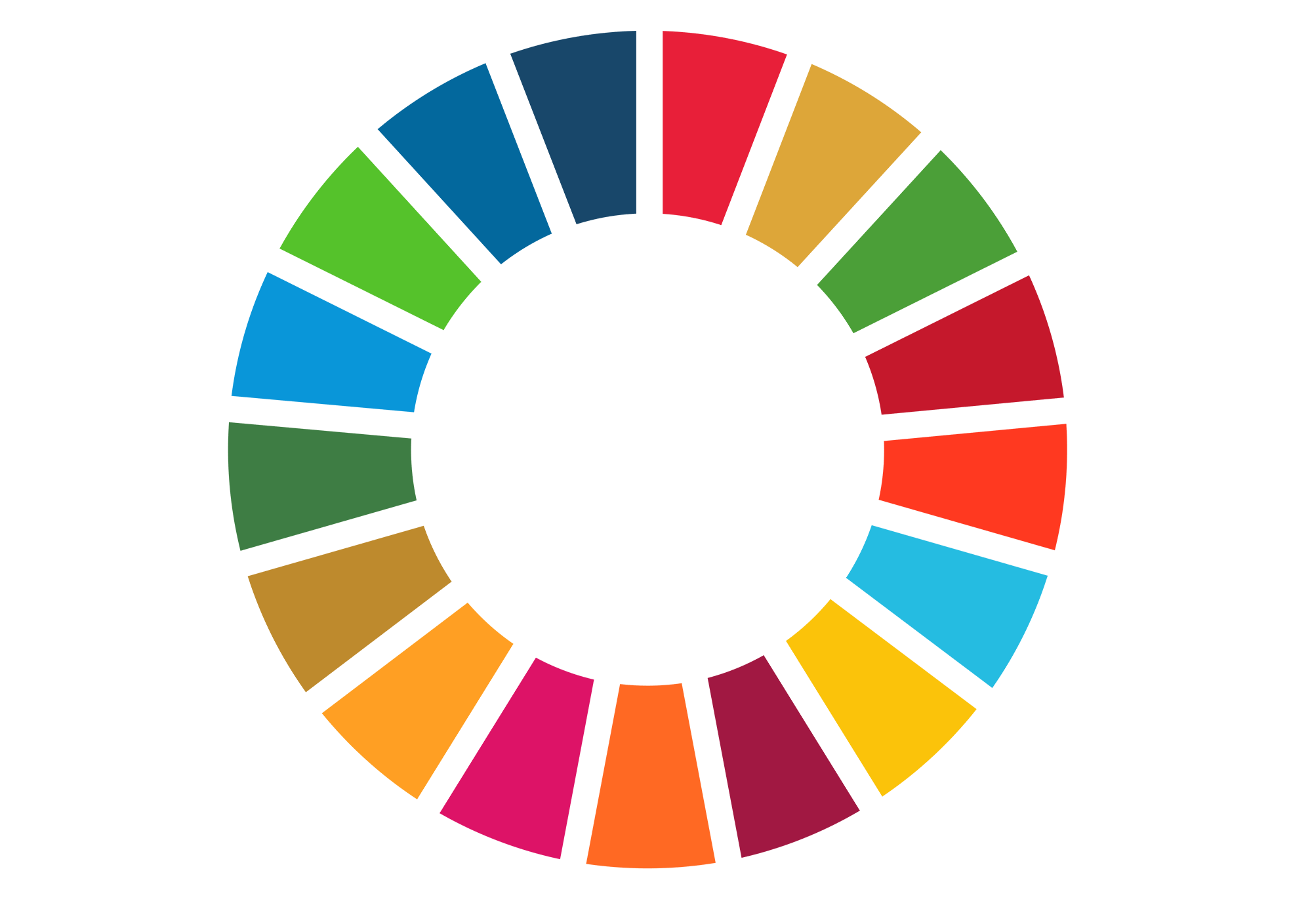 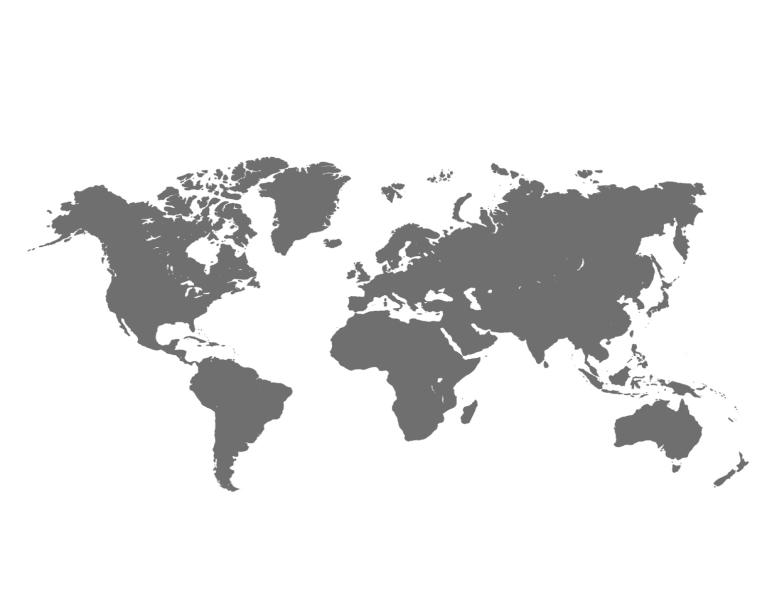 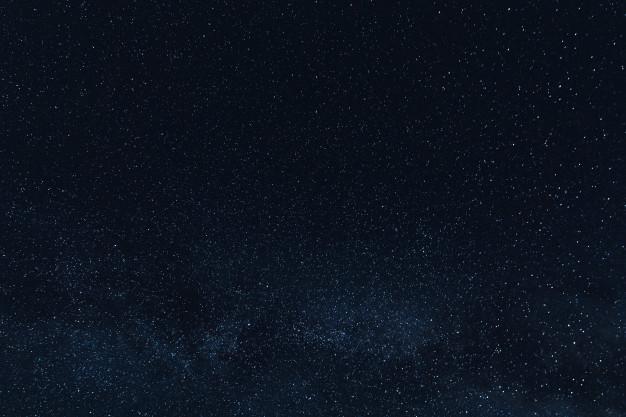 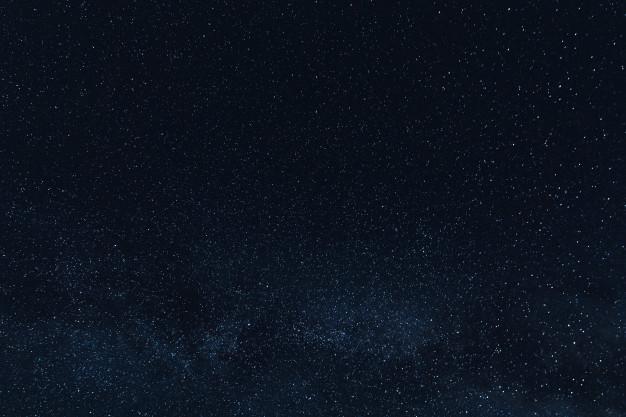 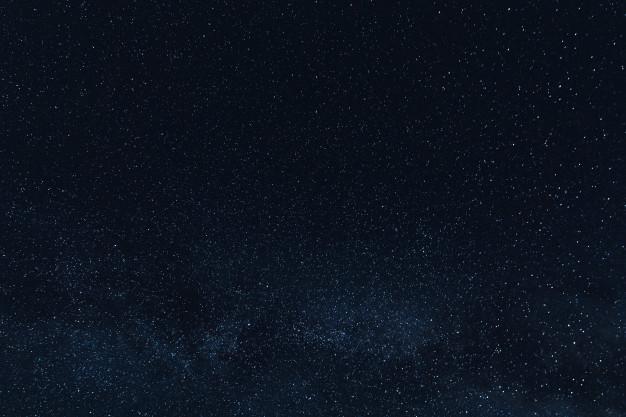 “Corruption is the ultimate betrayal of public trust.” – António Guterres, UN Secretary-General
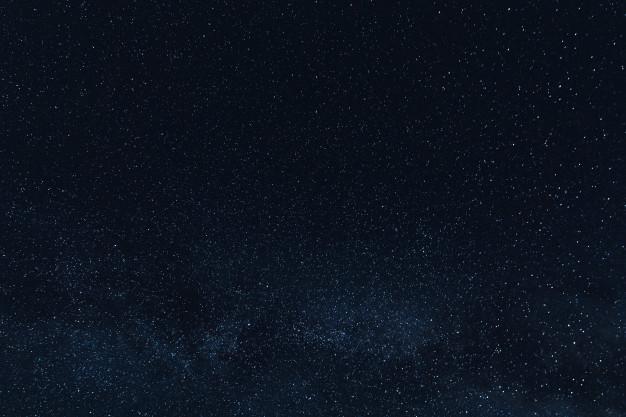 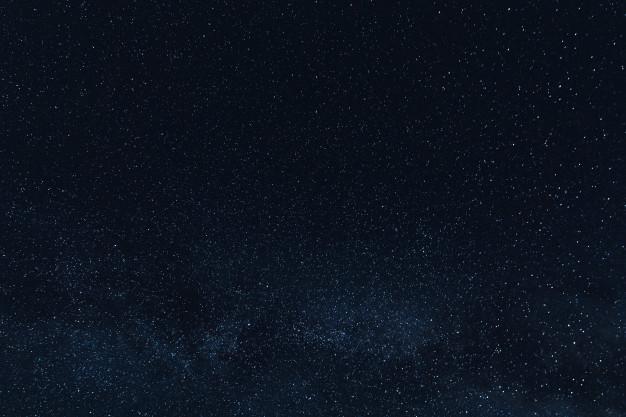 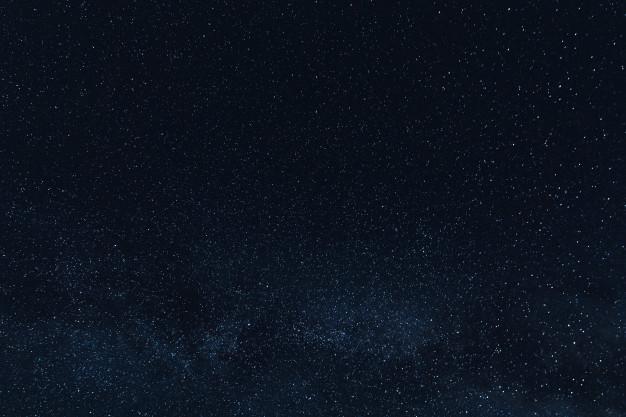 United Nations 2020
[Speaker Notes: Let's get started with a short video …:

Play the video to break ice and approach issues. The purpose is to provide a high-level entry point to the topic of (anti-)corruption and to give input for the subsequent brainstorming activity.

Source:
United Nations (October 2020). Corruption in the Context of COVID-19 – António Guterres, UN Secretary-General. Retrieved from https://www.youtube.com/watch?v=SzgT-kqOiXw (last accessed on March 29, 2021).]
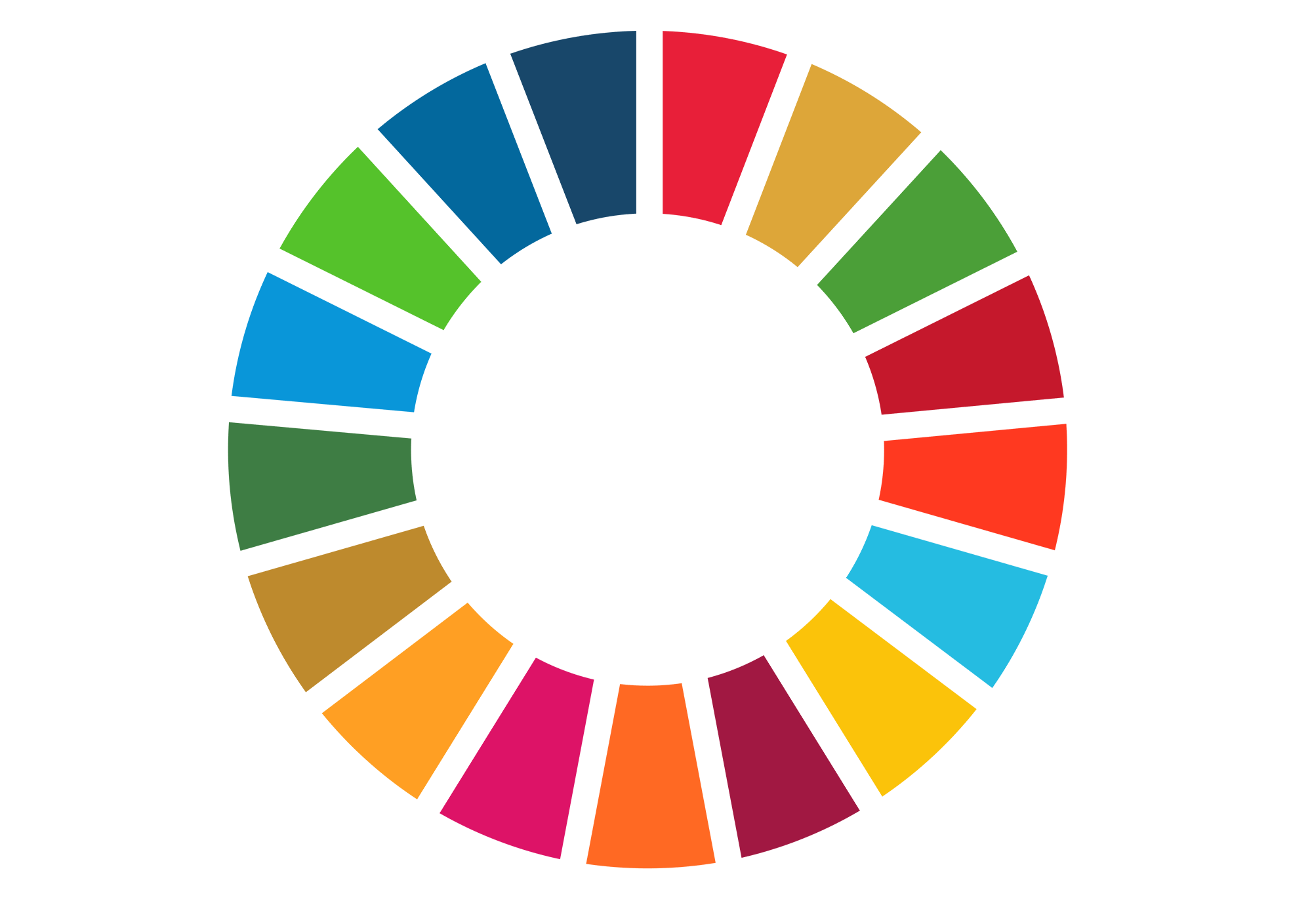 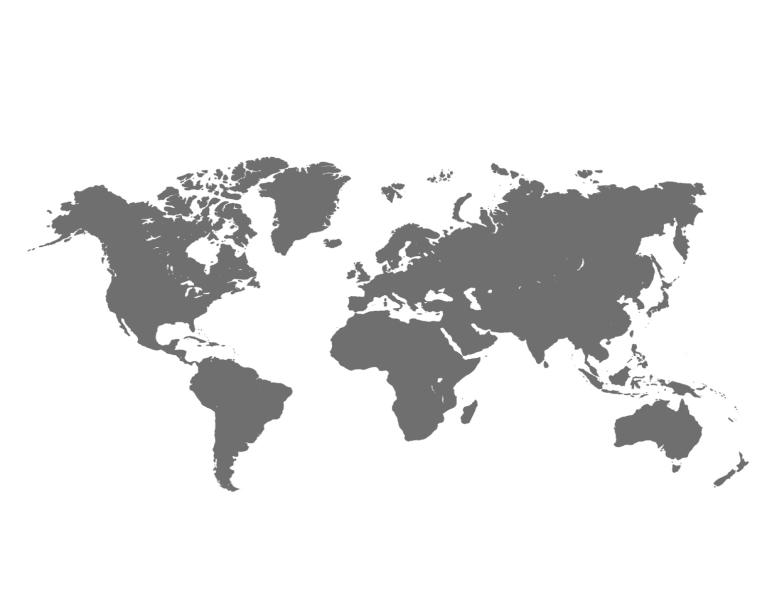 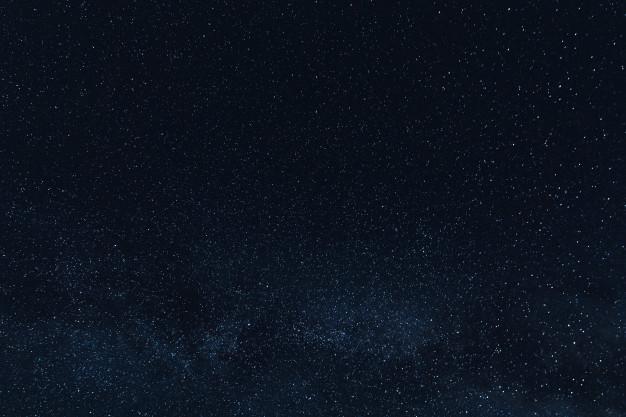 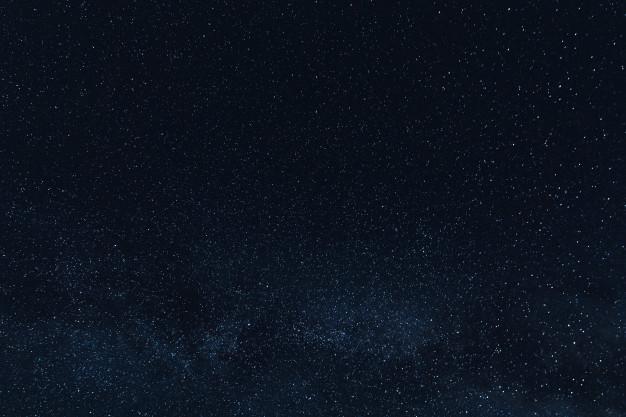 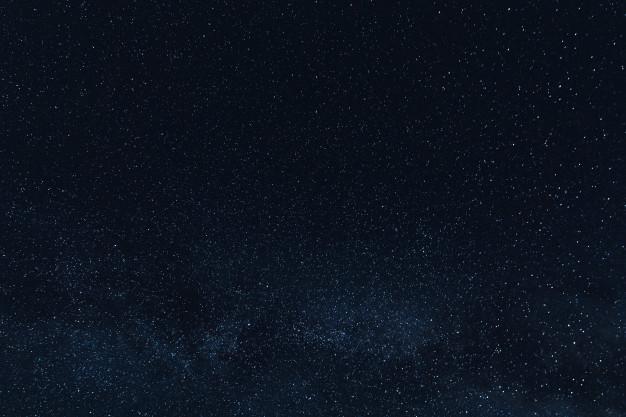 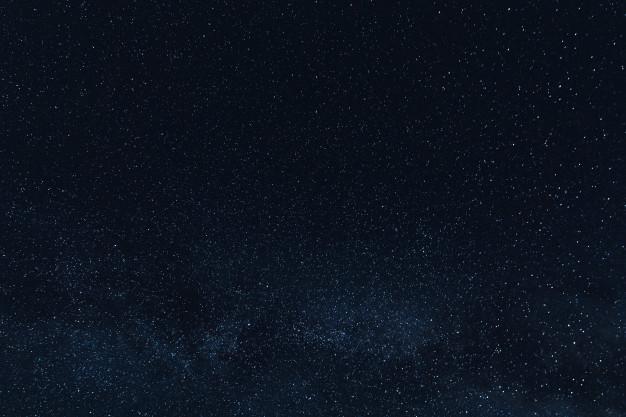 ... so, and how about a world without corruption?

How would it look?
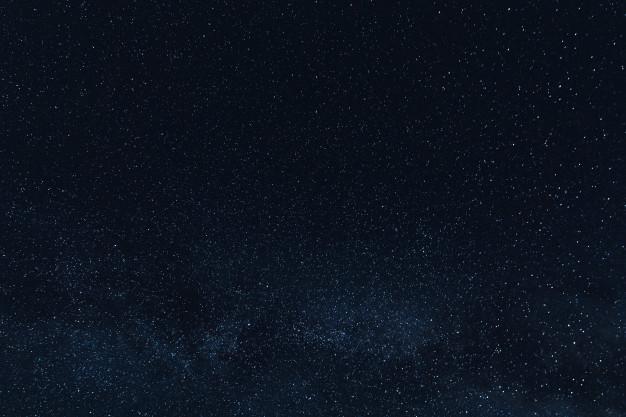 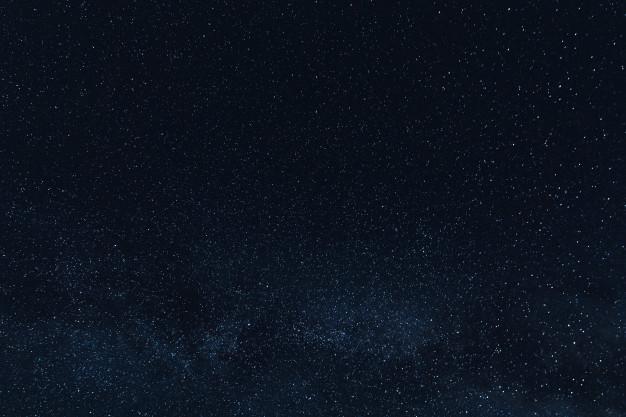 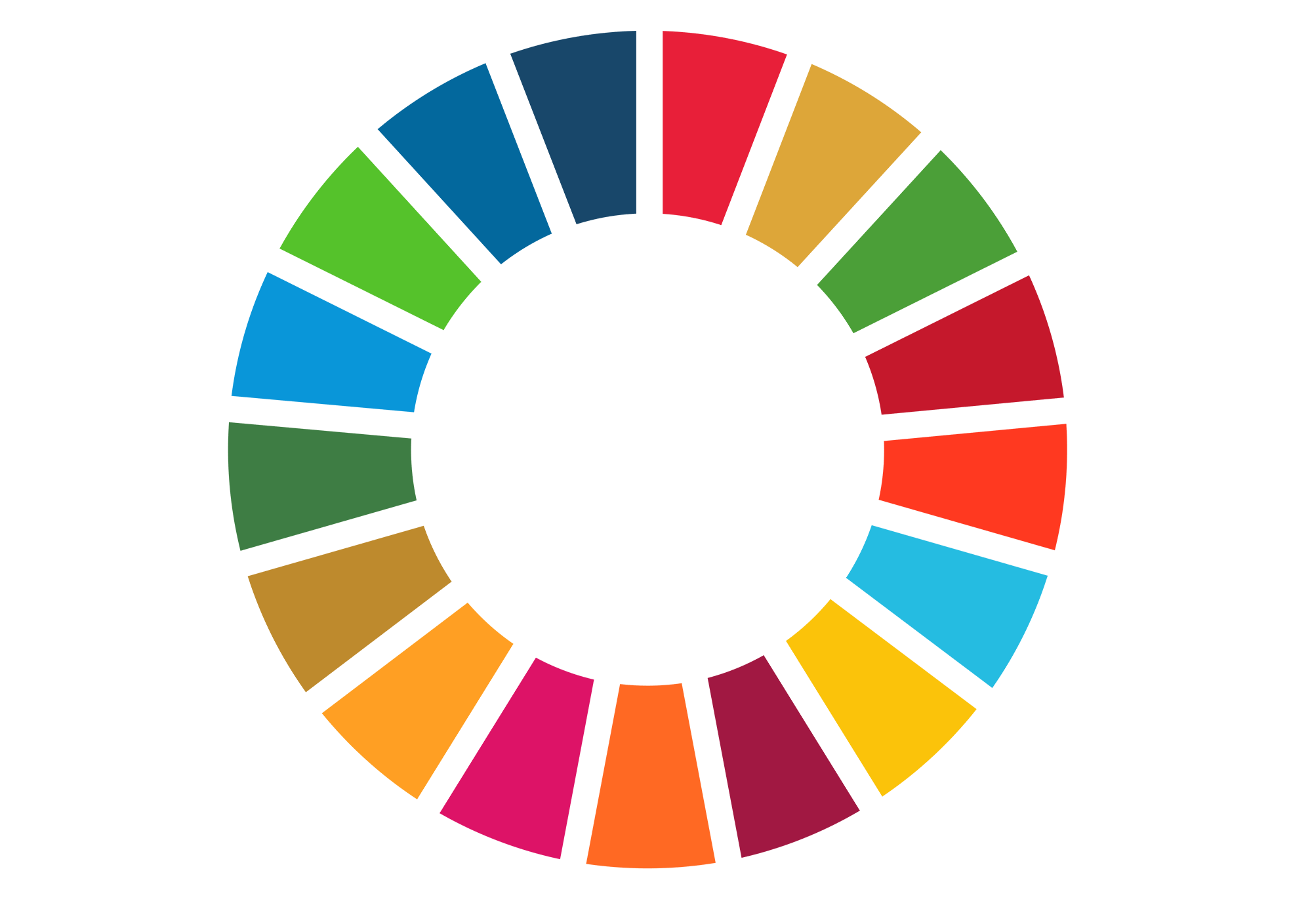 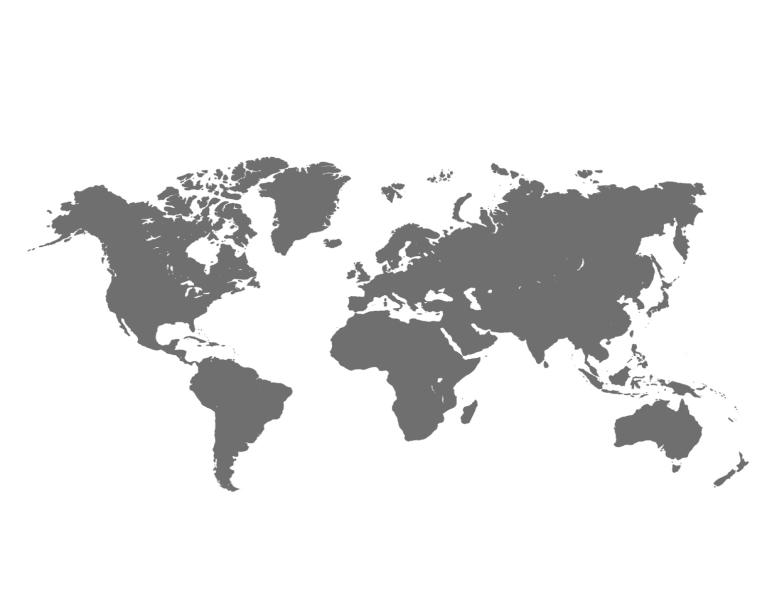 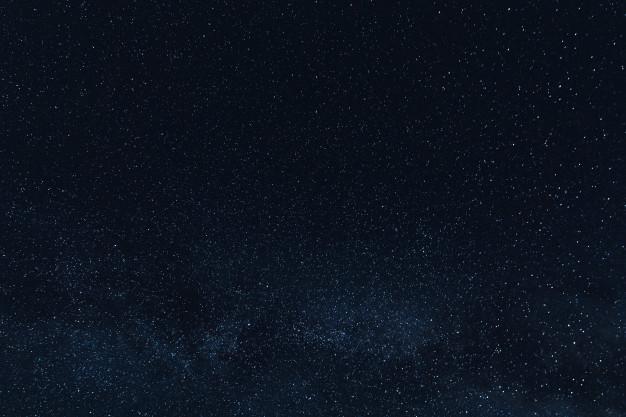 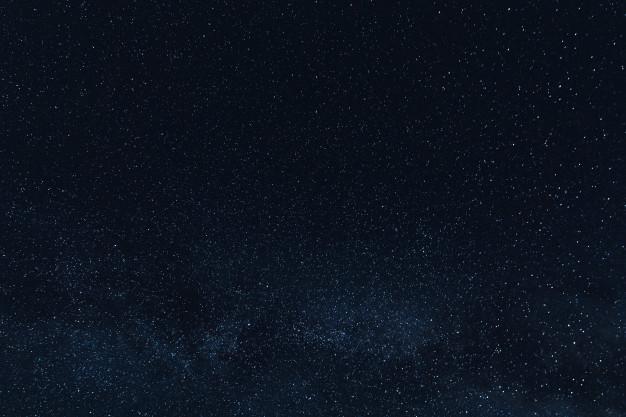 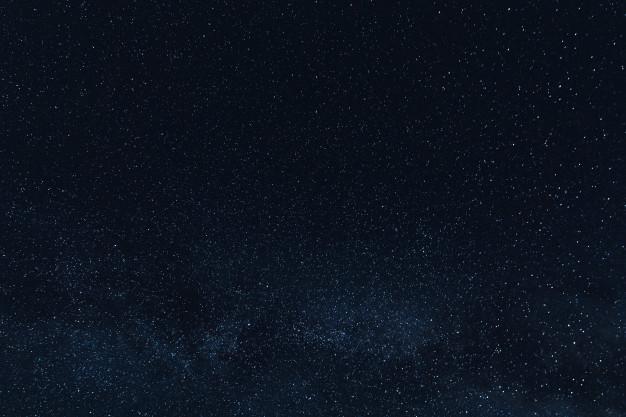 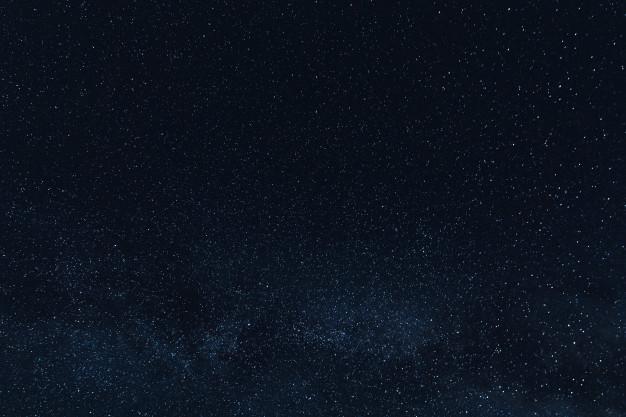 Let‘s check the web for some answers ...
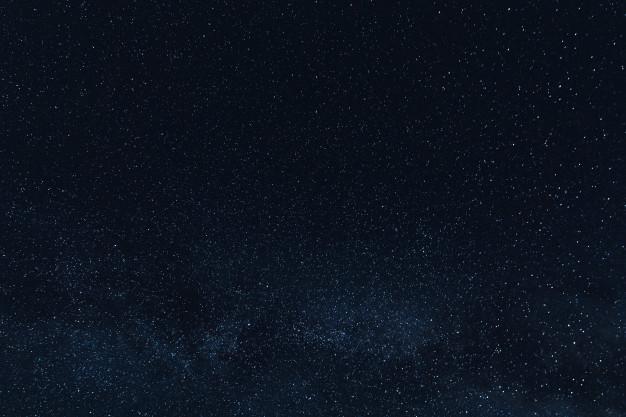 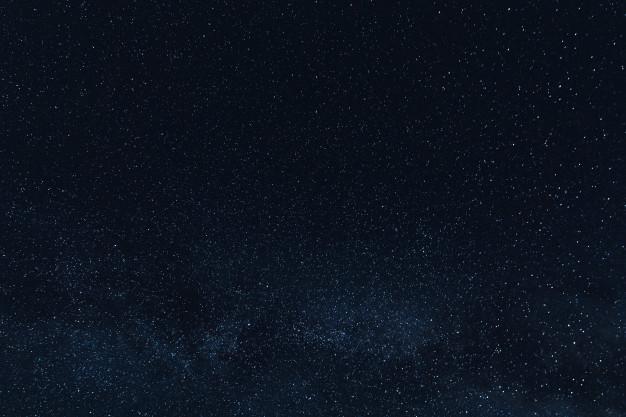 Module 1 – How would a world without corruption look?
Some opinions on corruption from the web (1)
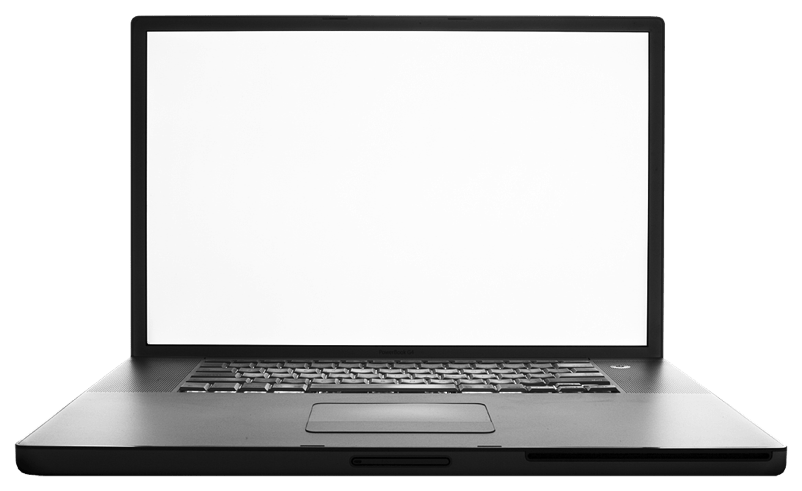 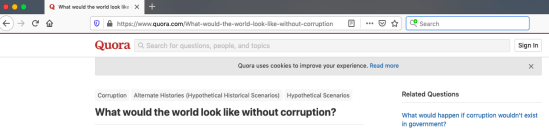 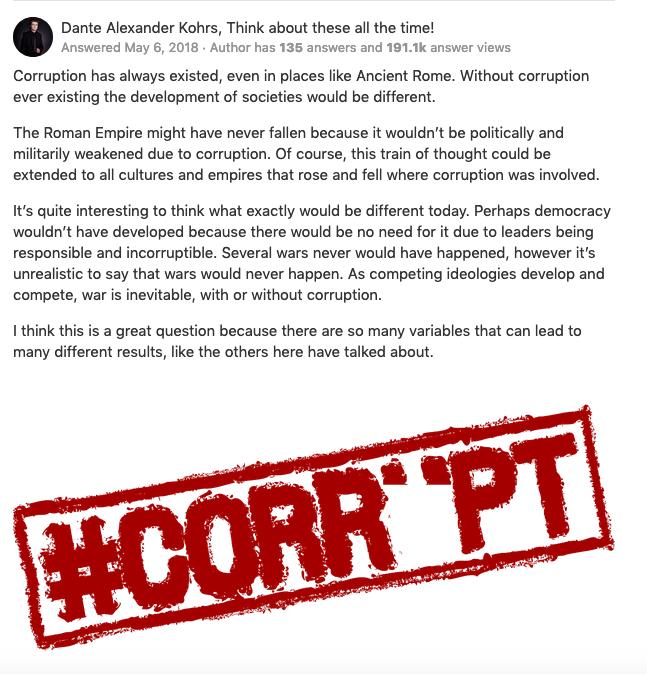 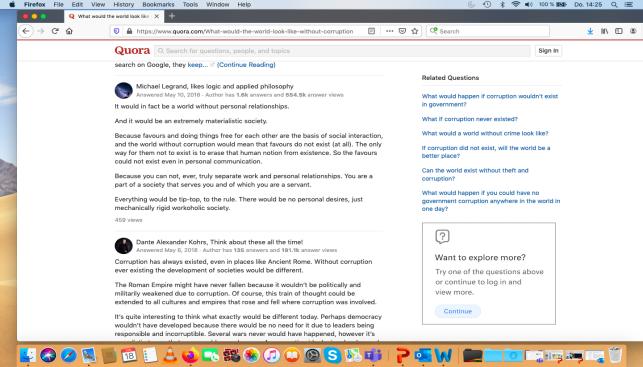 Forum posts from Quora 2018-2020
Do you like (👍 ) or dislike (👎︎ ) the forum post? 
And, what would you comment?
8
[Speaker Notes: Some opinions on corruption from the web:

This slide presents four – partly philosophical – opinions from an online forum on corruption and more specifically on how a corruption-free world would look like.
Present the opinions one after another and ask different participants to read each out.
Ask participants if they agree (like) or don‘t agree (dislike) with the opinions given on the web and why they decide so.
The purpose of the exchange is to give examples of how people are thinking about corruption and to give further input for the subsequent brainstorming activity.

Source:
Forum posts from Quora retrieved from https://www.quora.com/What-would-the-world-look-like-without-corruption (last accessed on June 26, 2020).]
Module 1 – How would a world without corruption look?
Some opinions on corruption from the web (2)
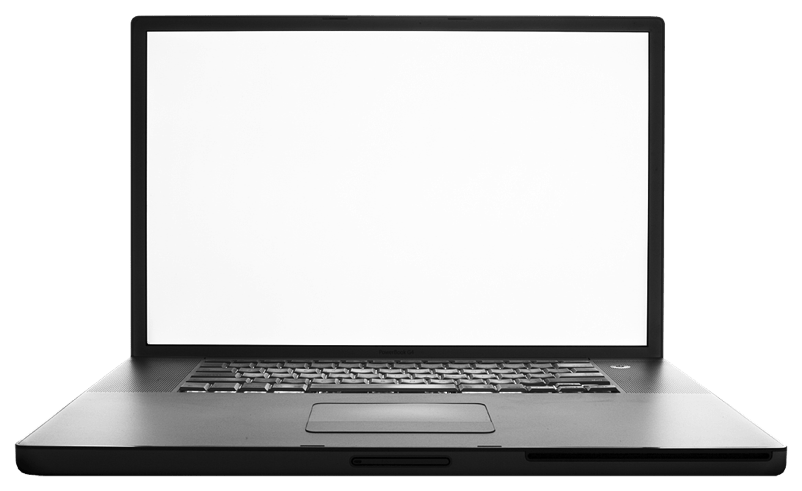 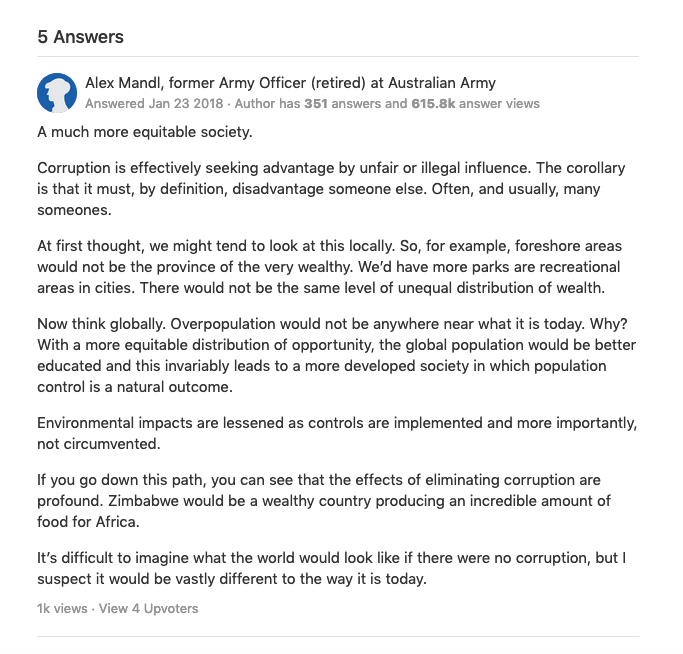 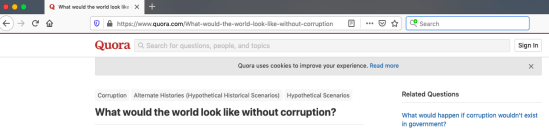 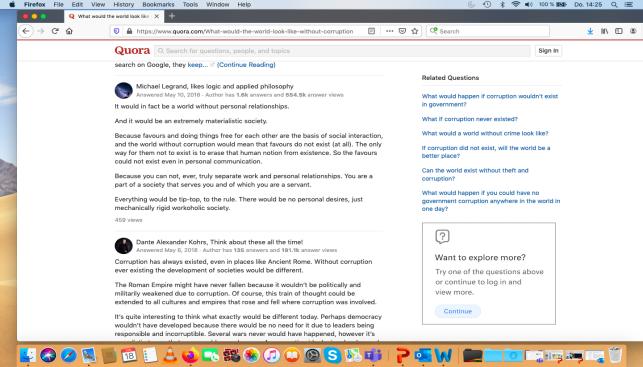 Forum posts from Quora 2018-2020
Do you like (👍 ) or dislike (👎︎ ) the forum post? 
And, what would you comment?
9
[Speaker Notes: Some opinions on corruption from the web:

This slide presents four – partly philosophical – opinions from an online forum on corruption and more specifically on how a corruption-free world would look like.
Present the opinions one after another and ask different participants to read each out.
Ask participants if they agree (like) or don‘t agree (dislike) with the opinions given on the web and why they decide so.
The purpose of the exchange is to give examples of how people are thinking about corruption and to give further input for the subsequent brainstorming activity.

Source:
Forum posts from Quora retrieved from https://www.quora.com/What-would-the-world-look-like-without-corruption (last accessed on June 26, 2020).]
Module 1 – How would a world without corruption look?
Some opinions on corruption from the web (3)
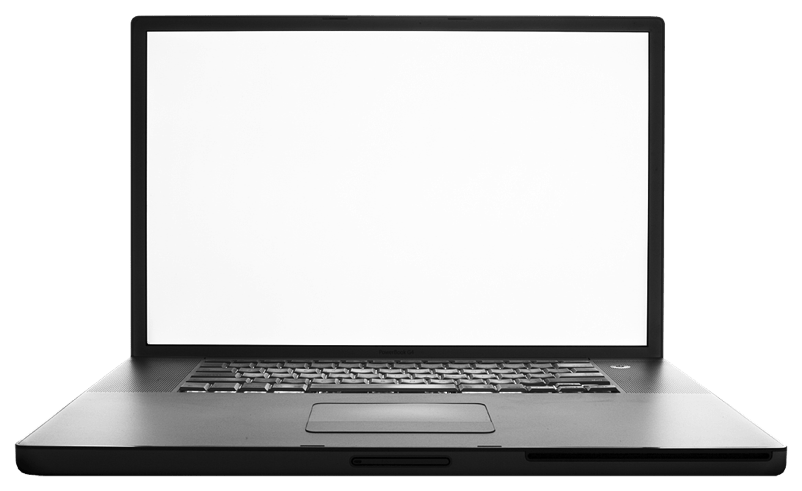 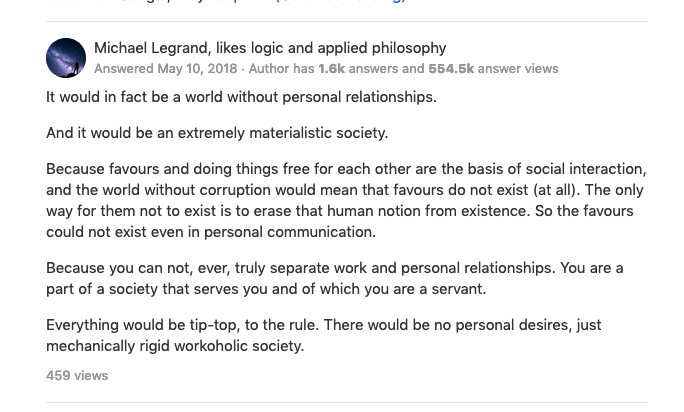 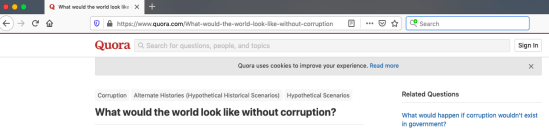 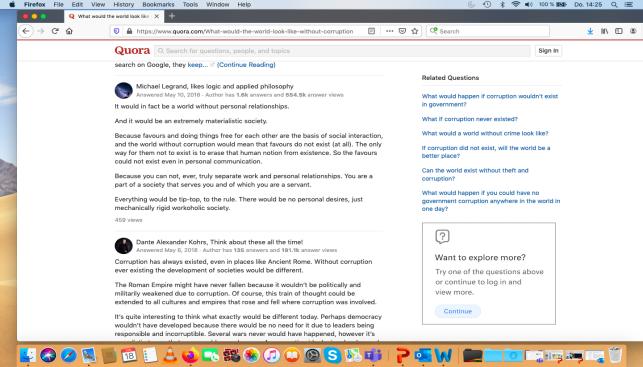 Forum posts from Quora 2018-2020
Do you like (👍 ) or dislike (👎︎ ) the forum post? 
And, what would you comment?
10
[Speaker Notes: Some opinions on corruption from the web:

This slide presents four – partly philosophical – opinions from an online forum on corruption and more specifically on how a corruption-free world would look like.
Present the opinions one after another and ask different participants to read each out.
Ask participants if they agree (like) or don‘t agree (dislike) with the opinions given on the web and why they decide so.
The purpose of the exchange is to give examples of how people are thinking about corruption and to give further input for the subsequent brainstorming activity.

Source:
Forum posts from Quora retrieved from https://www.quora.com/What-would-the-world-look-like-without-corruption (last accessed on June 26, 2020).]
Module 1 – How would a world without corruption look?
Many people think government corruption will get worse in 2045 …
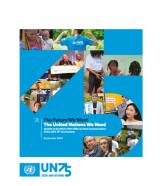 United Nations 2020: 63
11
[Speaker Notes: Many people think government corruption will get worse in 2045 ...:

In 2020, the UN launched the global consultation to mark its 75th anniversary. Through surveys and dialogues, it asked people about their hopes and fears for the future. 
In one specific question, people were asked the following: “At the global level, how do you think each of the following things will be in 2045 compared to how they are today?“. Around 35,000 people responded to this question. 
41% of respondents stated that government corruption will get worse by 2045 and 27% stated that it would stay the same. This means two-thirds of people (68%) do not think that government corruption will get any better.
This suggests that government corruption, along with condition of the natural environment and poverty, is a top issue to be tackled by the international community. 

Source:
United Nations (2020). The Future We Want The United Nations We Need. Update on the Work of the Office on the Commemoration of the UN’s 75th Anniversary. September 2020. Retrieved from https://www.un.org/sites/un2.un.org/files/un75report_september_final_english.pdf (last accessed on October 9, 2020).]
Module 1 – How would a world without corruption look?
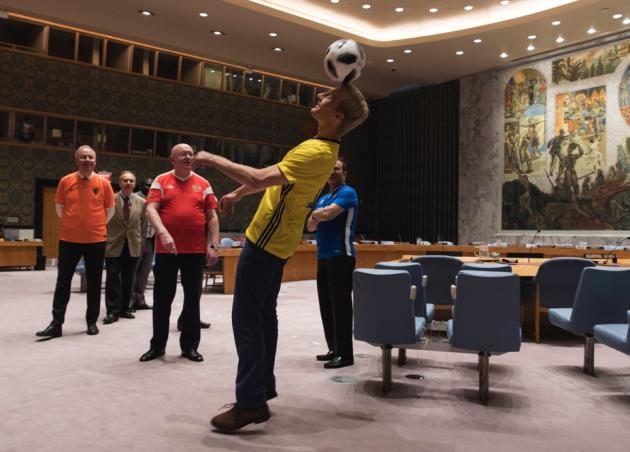 Activity
UN Photo/Mark Garten
12
Module 1 – How would a world without corruption look?
Structured brainstorming on a world free from corruption (Activity 1)
Why?
- To raise awareness of the variety of perceptions that participants associate with the causes and consequences of corruption.
- This first activity also helps to set a benchmark as to the level of knowledge in the room about the topic.
- Input received though the activity may be used to tailor the rest of the training more specifically.
What?
- Form small groups of participants;
- Discuss, agree and jot down 5 messages for your mission statement on how a world free from corruption would look. Let the template on the following slide guide you. As for content, draw perhaps inspiration from the SDGs, the UN Secretary-General’s statement or toolkit video. Be creative!
- Groups present their brainstormed content to others.
Time
Reserve ca. 15 minutes for the structured brainstorming in small groups as well ca. 15 minutes for group presentations of the content that was brainstormed.
Resources
For the brainstorming, flipchart papers and markers should be made available.
13
[Speaker Notes: Structured brainstorming on a world free from corruption:

Why?
To raise awareness of the variety of perceptions that participants associate with the causes and consequences of corruption.
This first activity also helps to set a benchmark as to the level of knowledge in the room about the topic.
Input received though the activity may be used to tailor the rest of the training more specifically.

What?
This activity could also be called the verb game and is a structured approach to brainstorming. It aims to get participants‘ thinking about a corruption-free world through the lens of different introductory verbs triggering effects of such a corruption-free world.
Form small groups of participants;
Discuss, agree and jot down 5 messages for your mission statement on how a world free from corruption would look. Let the template on the following slide guide you. As for content, draw perhaps inspiration from the SDGs, the UN Secretary-General’s statement or toolkit video. Be creative!
In the oval, you find a long list of verbs.
As a first step, each member of a small group gets to circle a maximum of five verbs. Group members can also add verbs not listed.
Then, take the five verbs that counted the most circles (votes) to trigger another phase of ideation and discussion by taking these verbs as elements fo finish five visionary statements starting with “Our world without corruption aims to ... “.
The output should be a mission statement composed of five commonly agreed and fudamental statements of how a world without corruption should look.
The mission statement is to be presented to all the other training participants.

Time: 
Reserve ca. 15 minutes for the structured brainstorming in small groups as well ca. 15 minutes for group presentations of the content that was brainstormed.

Resources: 
For the brainstorming, flipchart papers and markers should be made available.]
Module 1 – How would a world without corruption look?
Mission statement template
Pick 5 verbs to introduce short paragraphs on how your envisioned world without corruption should look like.
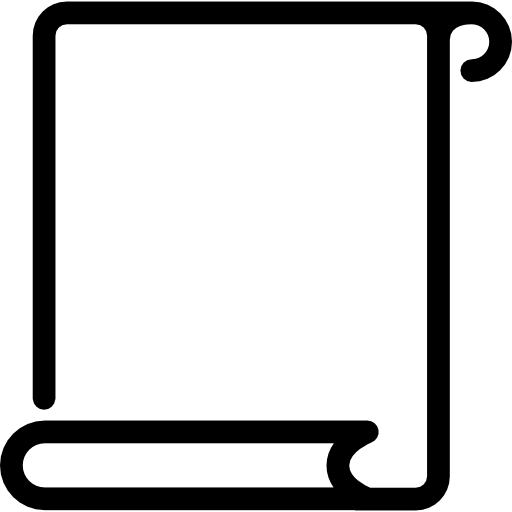 Our world without corruption aims to:

1. Inspire ... __________________________
2. __________________________3. __________________________
4. __________________________5. __________________________
Inspire / Inform / Advise / Warn / Scare / Comfort / Influence / Teach / Encourage / Protect / Serve / Help / Alert / Wow / Reassure / Provoke / Train / Persuade / Educate / Excite / Organize / Surprise / Intrigue / Transform / Coach etc.
14
Module 1 – How would a world without corruption look?
Ethics self-assessment (Activity 2)
Why?
The ethics self-assessment helps participants identify (i) areas in which they are on strong ethical ground, (ii) areas that they may wish to examine, including the basis for their responses and (iii) opportunities for further reflection. Based on the results from the ethics self-assessment and overall learnings from the training, participants will set up and present their development plans for enhanced ethics and public integrity in Module 18 on Day 5.
What?
- Ethics self-assessment with 50 statements about ethical and professional conduct across six different categories;
- Check only one answer for each of the statements;
- Review the responses and make note of statements answered with “usually,” “occasionally”, and, “almost never”. Reflect and decide on the ones to address;
- On Day 5, using the development plan template provided, identify appropriate actions to improve ethical behaviors.
Time
The ethics self-assessment questionnaire should be completed within 15 minutes on Day 1.
Resources
The (printed) ethics self-assessment questionnaire can be provided to participants by the trainer, so that they can keep their input for later.
Project Management Institute (PMI) 2018
15
[Speaker Notes: Ethics self-assessment (Activity 2):

Why?
The ethics self-assessment tool is intended for personal use and assist the user in thinking about his or her own ethics-related leadership and actions.
A user can choose to begin assessing her or his ethical behaviors at any time. The initial assessment will help any practitioner understand the current state of their personal ethics, which then provides the information necessary to build a stronger personal ethics for the future. Ongoing assessments and re-evaluations will help the user to commit to sustaining ongoing and continuous ethics improvement. The tool is an excellent way to measure the overall health of one’s individual ethics and plan for improvements.
The ethics self-assessment helps participants identify (i) areas in which they are on strong ethical ground, (ii) areas that they may wish to examine, including the basis for their responses and (iii) opportunities for further reflection.
Based on the results from the ethics self-assessment and overall learnings from the training, participants will set up and present their development plans for enhanced ethics and public integrity in Module 18 on Day 5. The annexed template for a personal ethics development plan should not yet be filled in this module.

What?
The ethics self-assessment questionnaire consists of 50 statements about ethical and professional conduct across six different categories.
This tool does not have a scoring mechanism, as we do not believe that ethical behavior can or should be quantified. 
Step 1: Check only one answer for each of the statements. Only statements applicable to your role and responsibilities in your workplace/lifeneed to be responded to. Neither is the list exhaustive; if you have other personal considerations not explicitly called forward in the assessment tool, make note of them for reflection and inclusion in your development plan, as appropriate
Step 2: Once all the statements have been answered, take time, review the responses, and make note of statements answered with “usually,” “occasionally”, and, “almost never”. Identify which of the answers may raise concerns (“red flags”); reflect and decide on the ones to address.
Step 3: On Day 5 of the training, using the development plan provided, identify appropriate next actions for yourself to develop and refine your ethical behaviors. In doing so, follow three recommendations: (1) Establish realistic targets to continue to be motivated; (2) Choose one to three activities to work on at a time to establish priorites; (3) Review the plan periodically and monitor your progress. 

Time:
The ethics self-assessment questionnaire should be completed within 15 minutes on Day 1.

Resources:
The (printed) ethics self-assessment questionnaire can be provided to participants by the trainer, so that they can keep their input for later.

Source:
Project Management Institute (PMI) (August 2018). Ethics Toolkit. Ethics Self Assessment. Retrieved from https://www.pmi.org/-/media/pmi/documents/public/pdf/ethics/ethics-self-assessment.pdf?v=b8c50e98-936f-4b14-9f53-ae1d50fe4afc (last accessed on August 31, 2020).]
Module 1 – How would a world without corruption look?
Ethics self-assessment questionnaire
50 statements about ethical and professional conduct across six categories;
Only statements applicable to your role and responsibilities need to be responded to;
No scoring mechanism.
Leadership
Board
Community
Suppliers
Clients
Colleagues and staff
Project Management Institute (PMI) 2018
16
[Speaker Notes: Source:
Project Management Institute (PMI) (August 2018). Ethics Toolkit. Ethics Self Assessment. Retrieved from https://www.pmi.org/-/media/pmi/documents/public/pdf/ethics/ethics-self-assessment.pdf?v=b8c50e98-936f-4b14-9f53-ae1d50fe4afc (last accessed on August 31, 2020).]
Module 1 – How would a world without corruption look?
Ethics self-assessment - Leadership (1)
Project Management Institute (PMI) 2018
Project Management Institute (PMI) 2018
17
[Speaker Notes: Source:
Project Management Institute (PMI) (August 2018). Ethics Toolkit. Ethics Self Assessment. Retrieved from https://www.pmi.org/-/media/pmi/documents/public/pdf/ethics/ethics-self-assessment.pdf?v=b8c50e98-936f-4b14-9f53-ae1d50fe4afc (last accessed on August 31, 2020).]
Module 1 – How would a world without corruption look?
Ethics self-assessment - Leadership (2)
Project Management Institute (PMI) 2018
18
[Speaker Notes: Source:
Project Management Institute (PMI) (August 2018). Ethics Toolkit. Ethics Self Assessment. Retrieved from https://www.pmi.org/-/media/pmi/documents/public/pdf/ethics/ethics-self-assessment.pdf?v=b8c50e98-936f-4b14-9f53-ae1d50fe4afc (last accessed on August 31, 2020).]
Module 1 – How would a world without corruption look?
Ethics self-assessment - Leadership (3)
Project Management Institute (PMI) 2018
19
[Speaker Notes: Source:
Project Management Institute (PMI) (August 2018). Ethics Toolkit. Ethics Self Assessment. Retrieved from https://www.pmi.org/-/media/pmi/documents/public/pdf/ethics/ethics-self-assessment.pdf?v=b8c50e98-936f-4b14-9f53-ae1d50fe4afc (last accessed on August 31, 2020).]
Module 1 – How would a world without corruption look?
Ethics self-assessment - Leadership (4)
Project Management Institute (PMI) 2018
20
[Speaker Notes: Source:
Project Management Institute (PMI) (August 2018). Ethics Toolkit. Ethics Self Assessment. Retrieved from https://www.pmi.org/-/media/pmi/documents/public/pdf/ethics/ethics-self-assessment.pdf?v=b8c50e98-936f-4b14-9f53-ae1d50fe4afc (last accessed on August 31, 2020).]
Module 1 – How would a world without corruption look?
Ethics self-assessment - Community
Project Management Institute (PMI) 2018
21
[Speaker Notes: Source:
Project Management Institute (PMI) (August 2018). Ethics Toolkit. Ethics Self Assessment. Retrieved from https://www.pmi.org/-/media/pmi/documents/public/pdf/ethics/ethics-self-assessment.pdf?v=b8c50e98-936f-4b14-9f53-ae1d50fe4afc (last accessed on August 31, 2020).]
Module 1 – How would a world without corruption look?
Ethics self-assessment - Clients
Project Management Institute (PMI) 2018
22
[Speaker Notes: Source:
Project Management Institute (PMI) (August 2018). Ethics Toolkit. Ethics Self Assessment. Retrieved from https://www.pmi.org/-/media/pmi/documents/public/pdf/ethics/ethics-self-assessment.pdf?v=b8c50e98-936f-4b14-9f53-ae1d50fe4afc (last accessed on August 31, 2020).]
Module 1 – How would a world without corruption look?
Ethics self-assessment - Colleagues and staff (1)
Project Management Institute (PMI) 2018
23
[Speaker Notes: Source:
Project Management Institute (PMI) (August 2018). Ethics Toolkit. Ethics Self Assessment. Retrieved from https://www.pmi.org/-/media/pmi/documents/public/pdf/ethics/ethics-self-assessment.pdf?v=b8c50e98-936f-4b14-9f53-ae1d50fe4afc (last accessed on August 31, 2020).]
Module 1 – How would a world without corruption look?
Ethics self-assessment - Colleagues and staff (2)
Project Management Institute (PMI) 2018
24
[Speaker Notes: Source:
Project Management Institute (PMI) (August 2018). Ethics Toolkit. Ethics Self Assessment. Retrieved from https://www.pmi.org/-/media/pmi/documents/public/pdf/ethics/ethics-self-assessment.pdf?v=b8c50e98-936f-4b14-9f53-ae1d50fe4afc (last accessed on August 31, 2020).]
Module 1 – How would a world without corruption look?
Ethics self-assessment - Colleagues and staff (3)
Project Management Institute (PMI) 2018
25
[Speaker Notes: Source:
Project Management Institute (PMI) (August 2018). Ethics Toolkit. Ethics Self Assessment. Retrieved from https://www.pmi.org/-/media/pmi/documents/public/pdf/ethics/ethics-self-assessment.pdf?v=b8c50e98-936f-4b14-9f53-ae1d50fe4afc (last accessed on August 31, 2020).]
Module 1 – How would a world without corruption look?
Ethics self-assessment - Colleagues and staff (4)
Project Management Institute (PMI) 2018
26
[Speaker Notes: Source:
Project Management Institute (PMI) (August 2018). Ethics Toolkit. Ethics Self Assessment. Retrieved from https://www.pmi.org/-/media/pmi/documents/public/pdf/ethics/ethics-self-assessment.pdf?v=b8c50e98-936f-4b14-9f53-ae1d50fe4afc (last accessed on August 31, 2020).]
Module 1 – How would a world without corruption look?
Ethics self-assessment - Suppliers
Project Management Institute (PMI) 2018
27
[Speaker Notes: Source:
Project Management Institute (PMI) (August 2018). Ethics Toolkit. Ethics Self Assessment. Retrieved from https://www.pmi.org/-/media/pmi/documents/public/pdf/ethics/ethics-self-assessment.pdf?v=b8c50e98-936f-4b14-9f53-ae1d50fe4afc (last accessed on August 31, 2020).]
Module 1 – How would a world without corruption look?
Ethics self-assessment - Board
Project Management Institute (PMI) 2018
28
[Speaker Notes: Source:
Project Management Institute (PMI) (August 2018). Ethics Toolkit. Ethics Self Assessment. Retrieved from https://www.pmi.org/-/media/pmi/documents/public/pdf/ethics/ethics-self-assessment.pdf?v=b8c50e98-936f-4b14-9f53-ae1d50fe4afc (last accessed on August 31, 2020).]
Module 1 – How would a world without corruption look?
Personal ethics development plan
The development plans for enhanced ethics and public integrity only need to be set up and presented in Module 18 on Day 5 based on the results from the previous ethics self-assessment and overall learnings from the training.
Project Management Institute (PMI) 2018
29
[Speaker Notes: Personal ethics development plan:

The development plans for enhanced ethics and public integrity only need to be set up and presented in Module 18 on Day 5 based on the results from the previous ethics self-assessment and overall learnings from the training.

Source:
Project Management Institute (PMI) (August 2018). Ethics Toolkit. Ethics Self Assessment. Retrieved from https://www.pmi.org/-/media/pmi/documents/public/pdf/ethics/ethics-self-assessment.pdf?v=b8c50e98-936f-4b14-9f53-ae1d50fe4afc (last accessed on August 31, 2020).]
Module 1 – How would a world without corruption look?
References
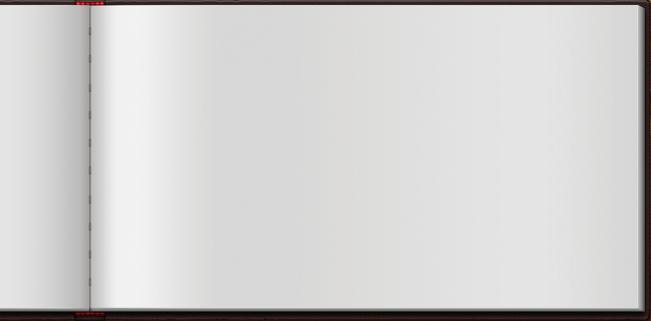 Forum posts from Quora on slide 6 retrieved from https://www.quora.com/What-would-the-world-look-like-without-corruption (last accessed on June 26, 2020).
Project Management Institute (PMI) (August 2018). Ethics Toolkit. Ethics Self Assessment. Retrieved from https://www.pmi.org/-/media/pmi/documents/public/pdf/ethics/ethics-self-assessment.pdf?v=b8c50e98-936f-4b14-9f53-ae1d50fe4afc (last accessed on August 31, 2020).
United Nations (October 2020). Corruption in the Context of COVID-19 – António Guterres, UN Secretary-General. Retrieved from https://www.youtube.com/watch?v=SzgT-kqOiXw (last accessed on March 29, 2021).
United Nations (2020). The Future We Want The United Nations We Need. Update on the Work of the Office on the Commemoration of the UN’s 75th Anniversary. September 2020. Retrieved from https://www.un.org/sites/un2.un.org/files/un75report_september_final_english.pdf (last accessed on October 9, 2020).
30
Thank you.